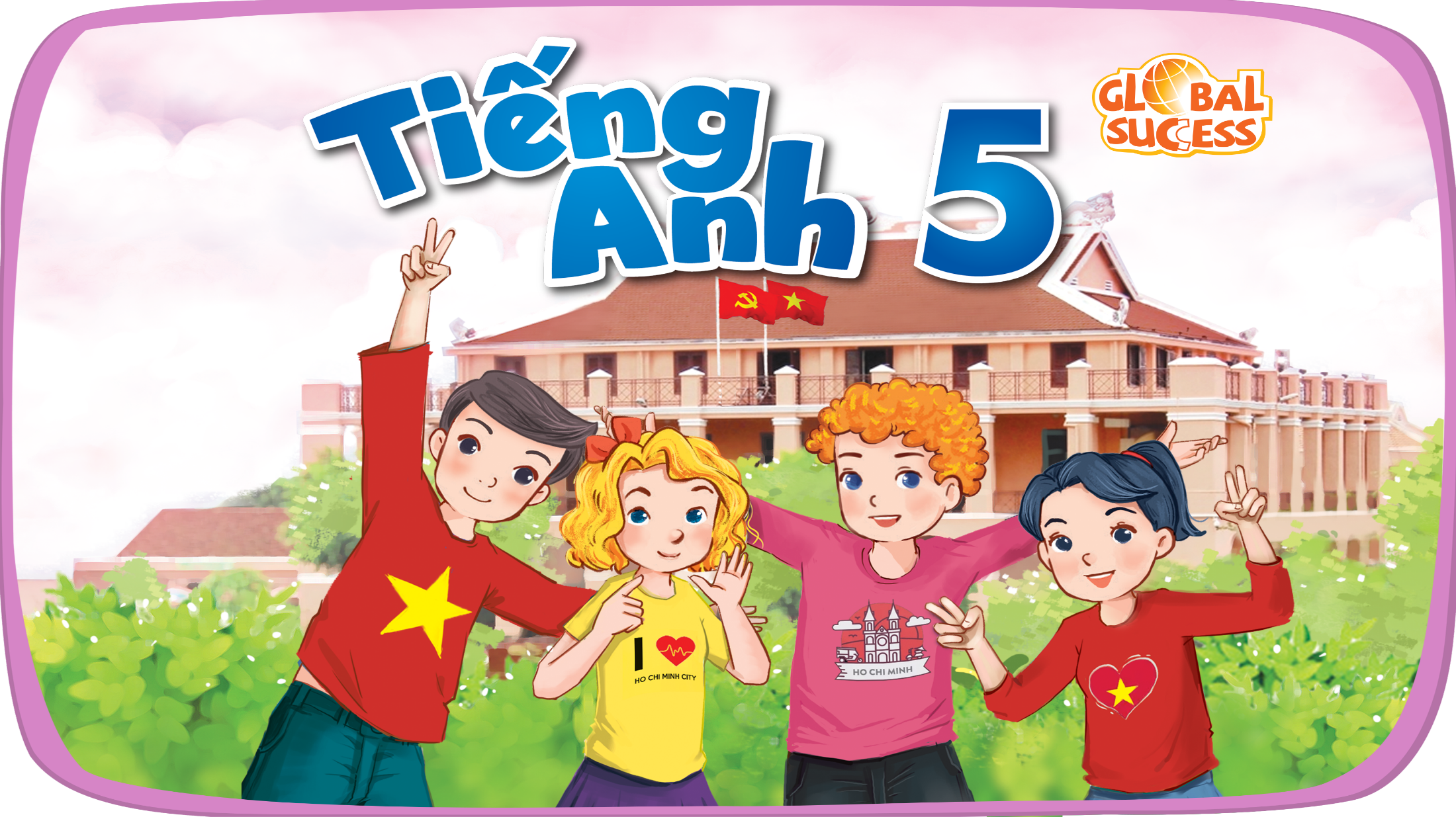 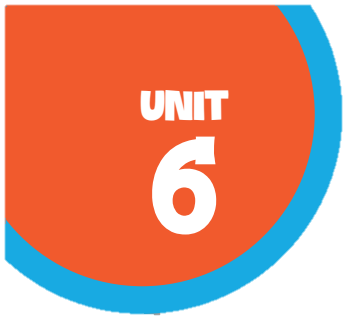 Our school Rooms
Lesson 1 - Period 2
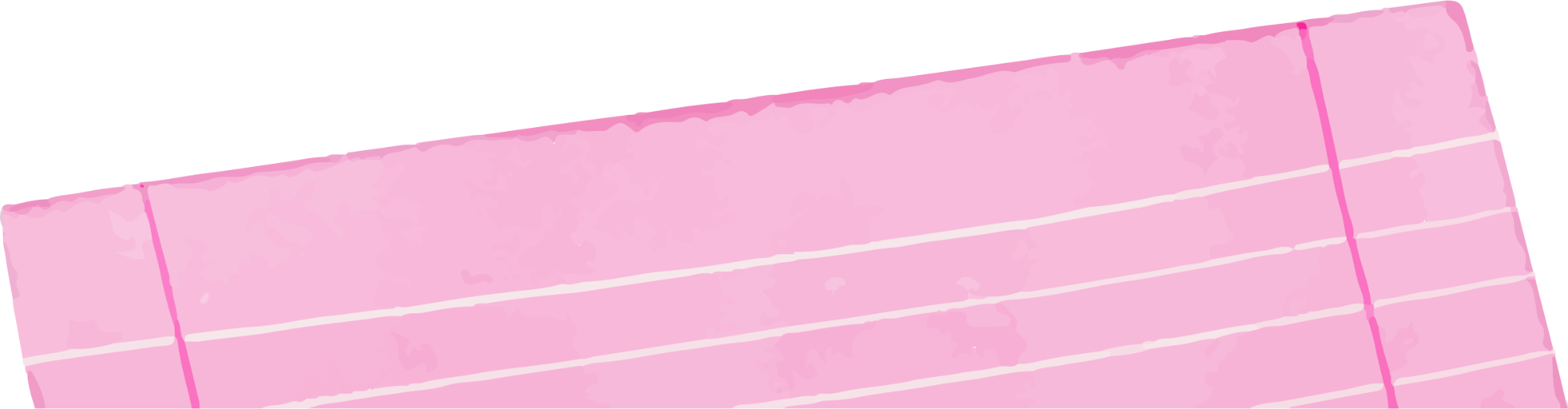 Table of contents
04
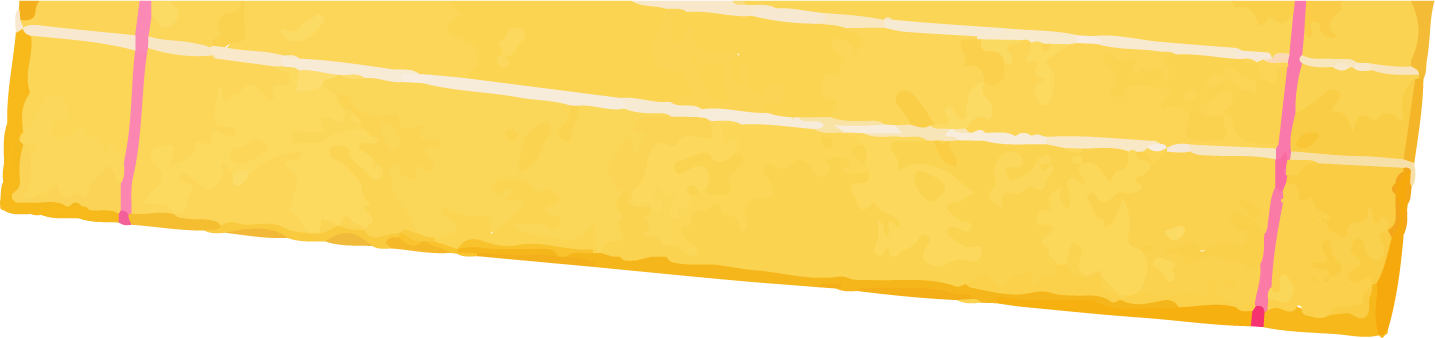 01
Let’s sing.
Warm-up & Review
05
02
Listen and tick or cross.
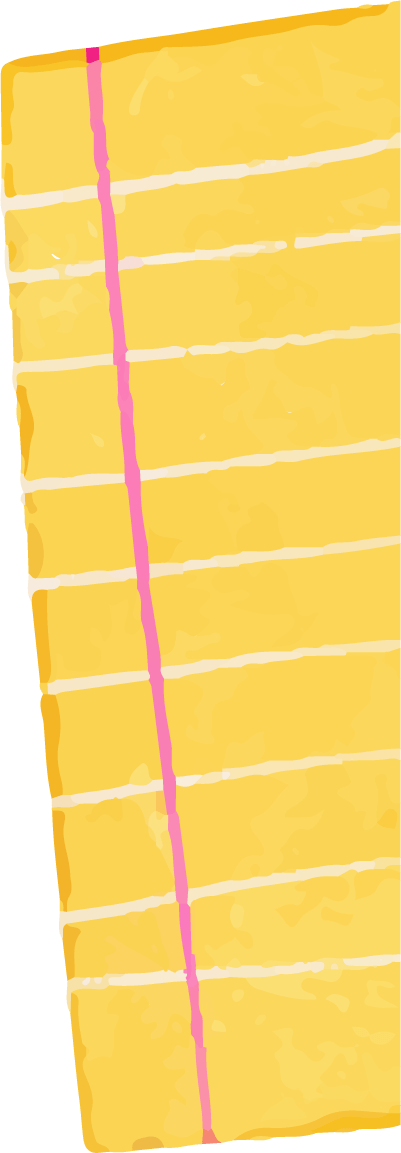 Fun corner & Wrap-up
03
Read and complete.
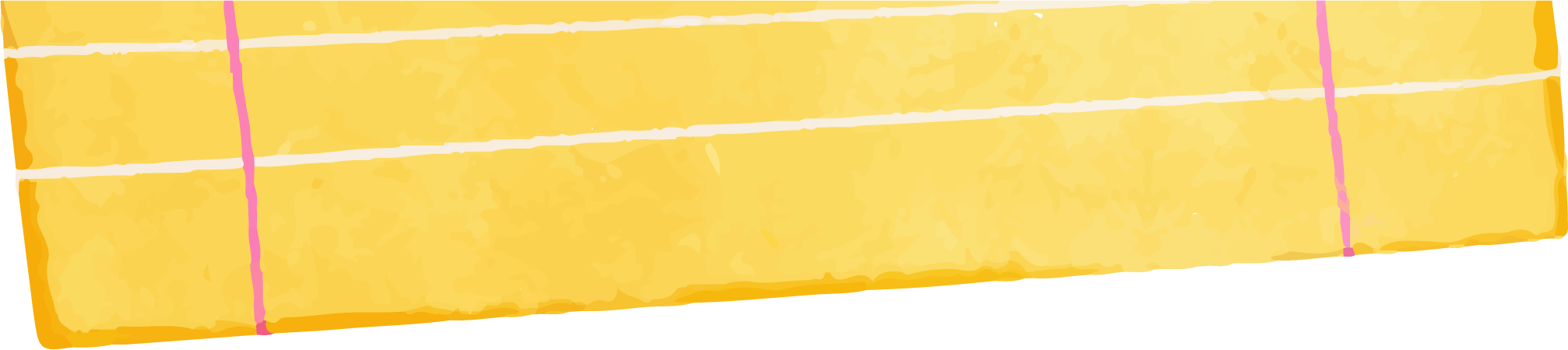 01
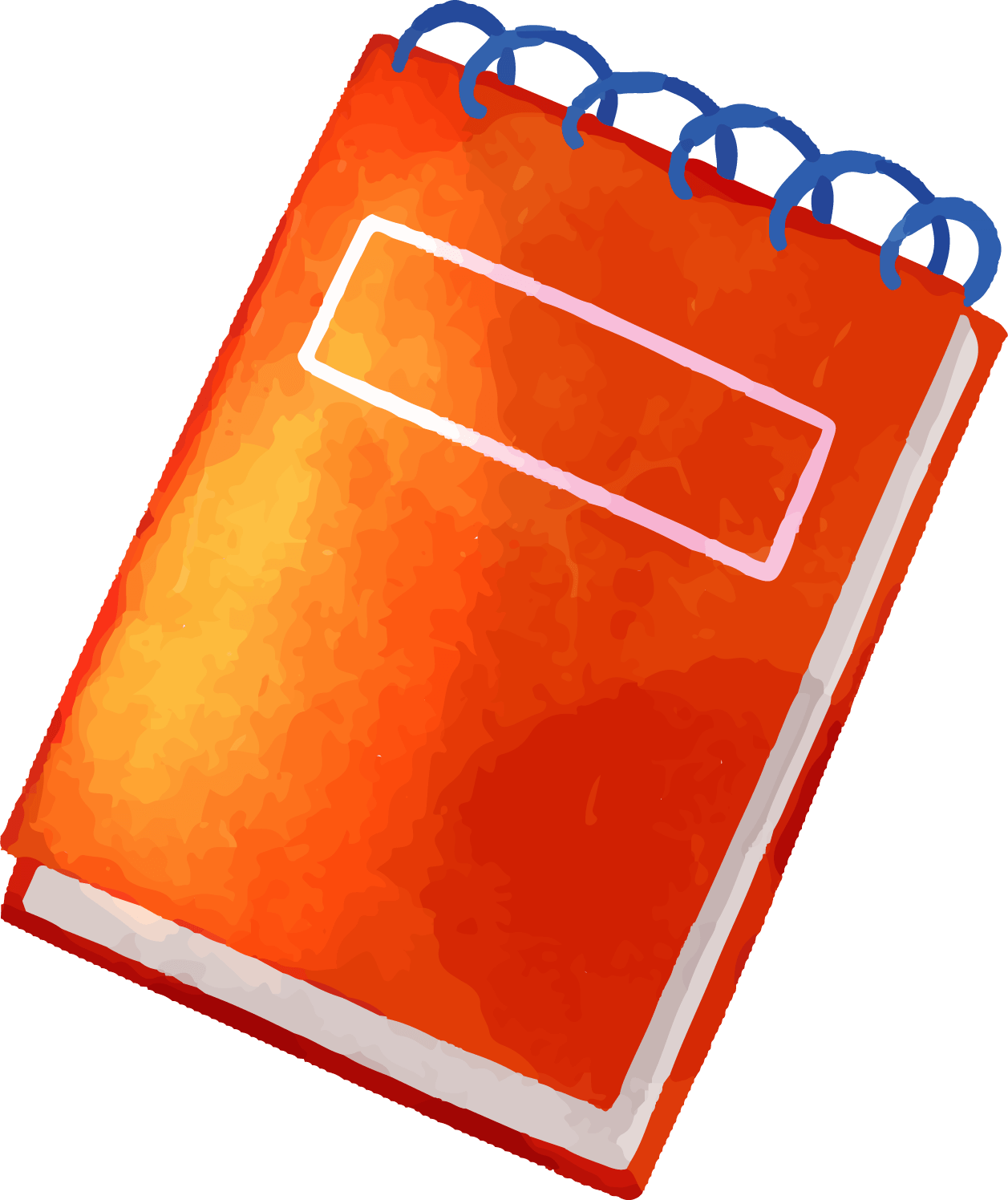 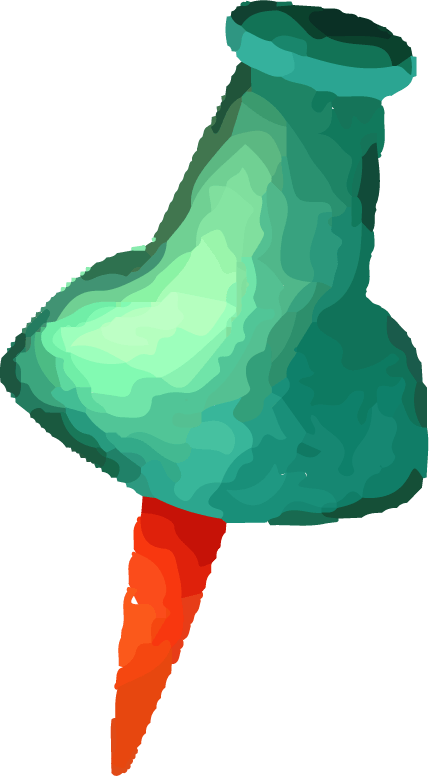 Warm-up& Review
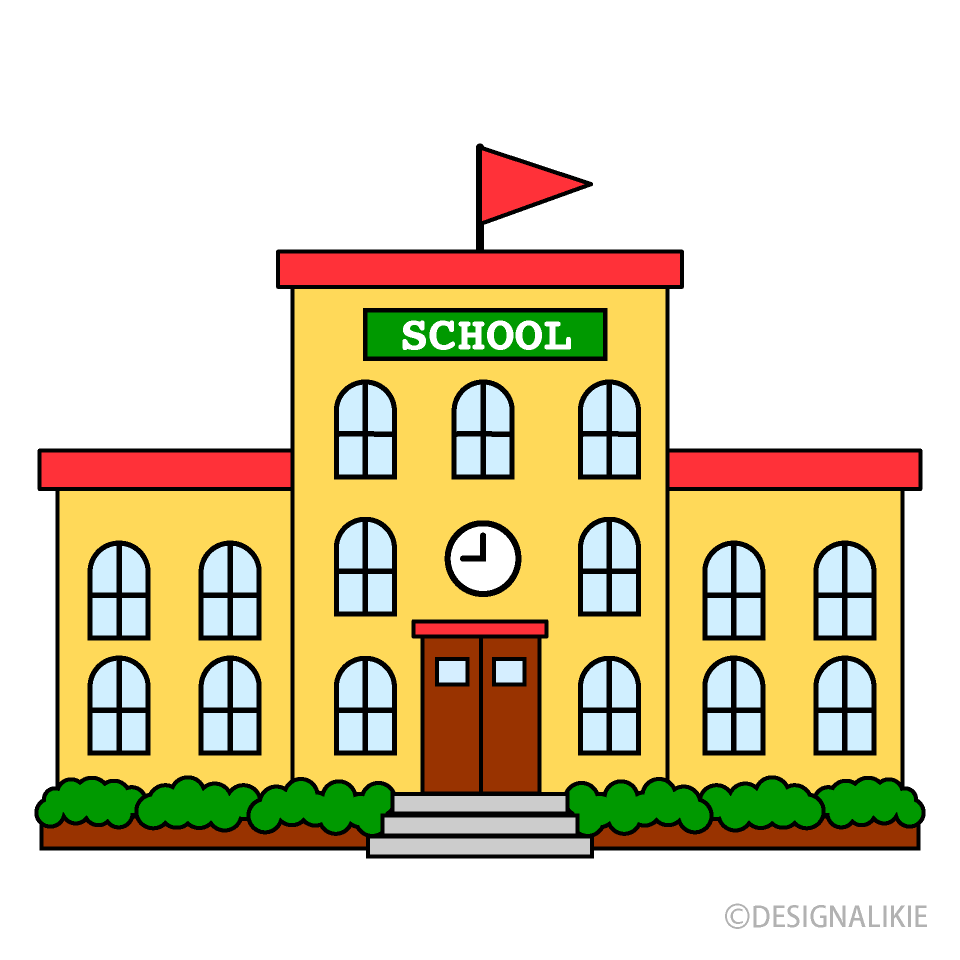 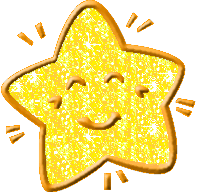 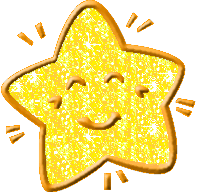 school
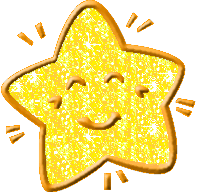 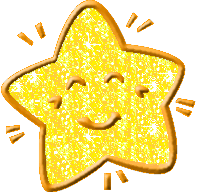 Remove
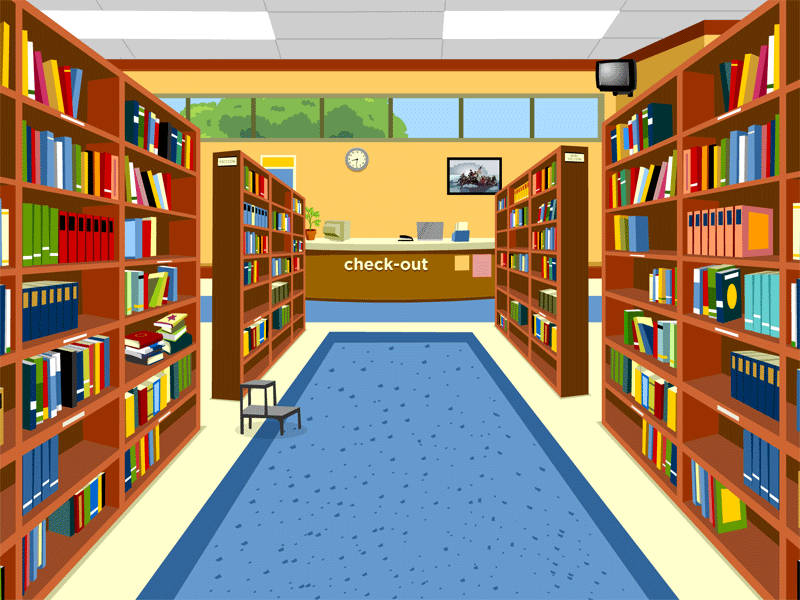 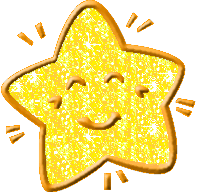 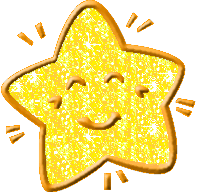 library
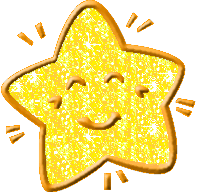 Remove
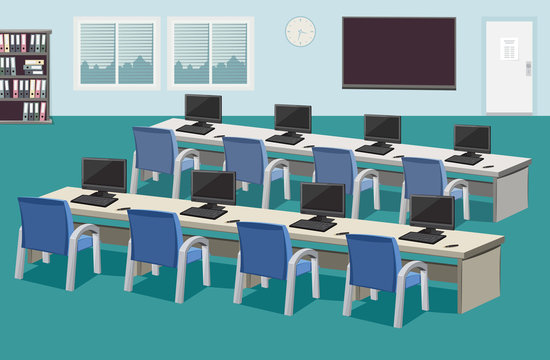 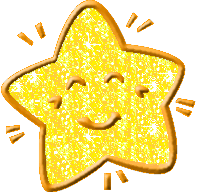 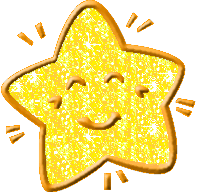 computer room
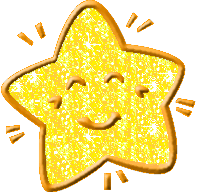 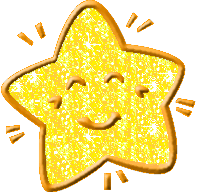 Remove
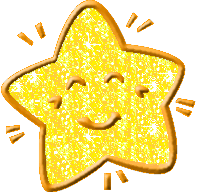 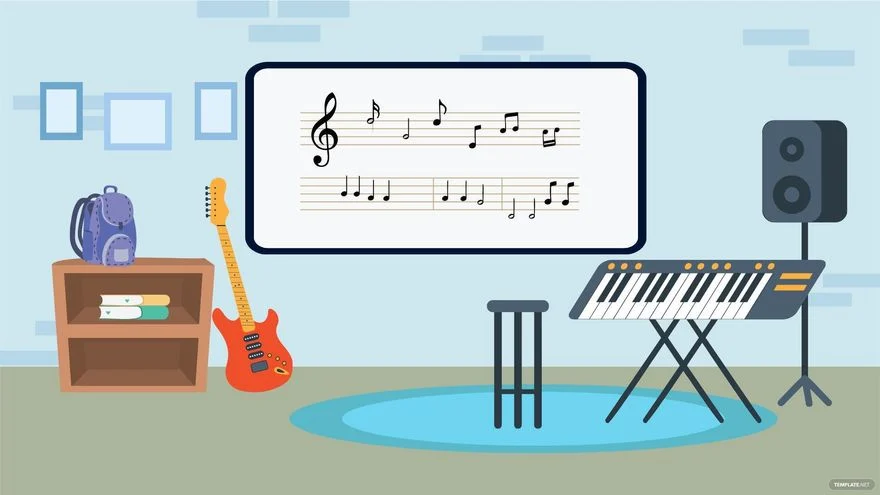 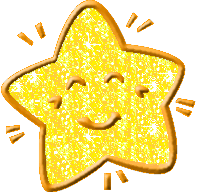 music room
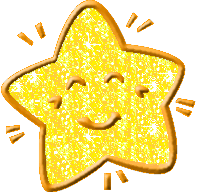 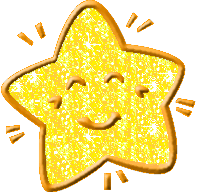 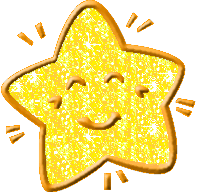 Remove
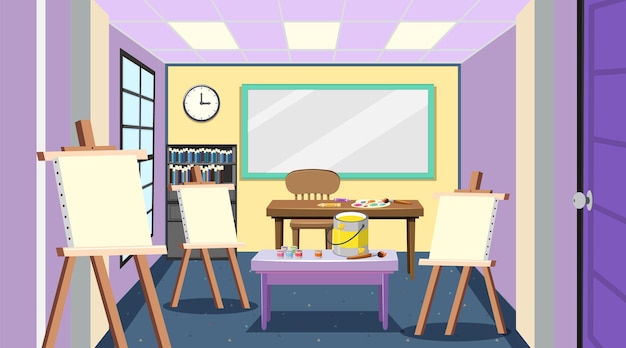 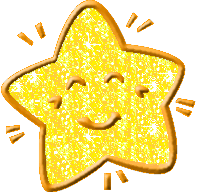 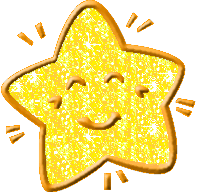 art room
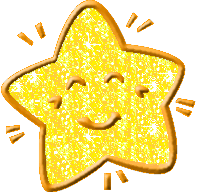 Remove
Our school rooms
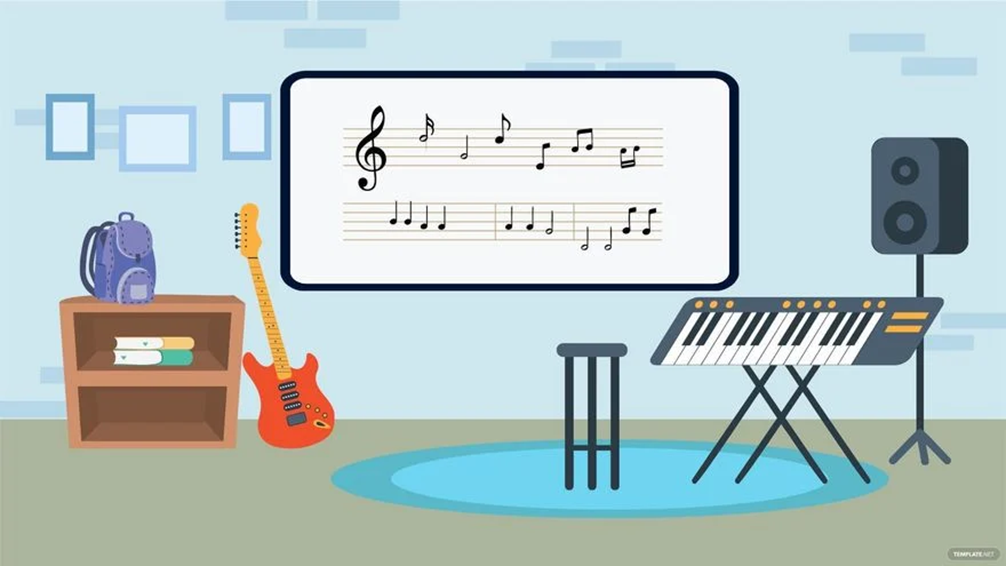 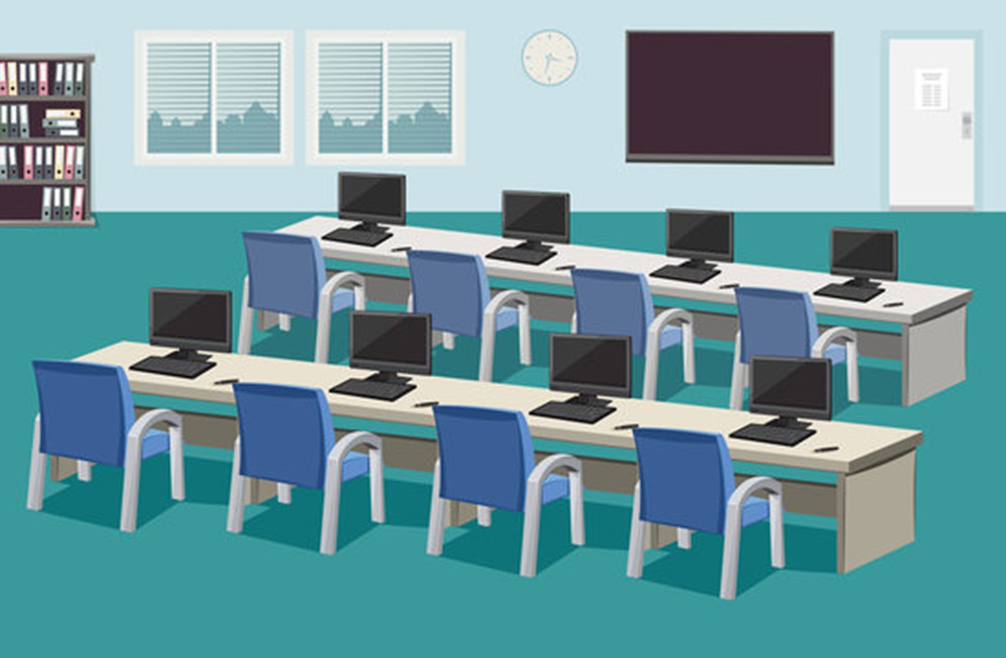 music room
computer room
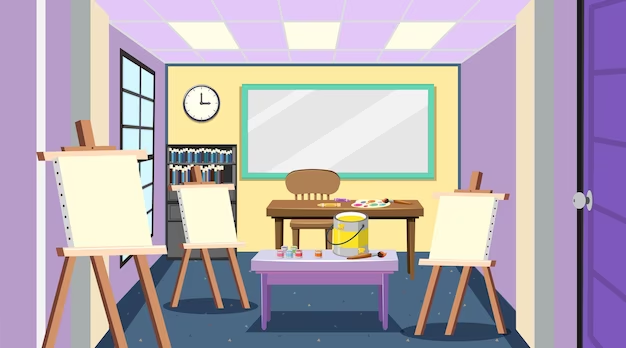 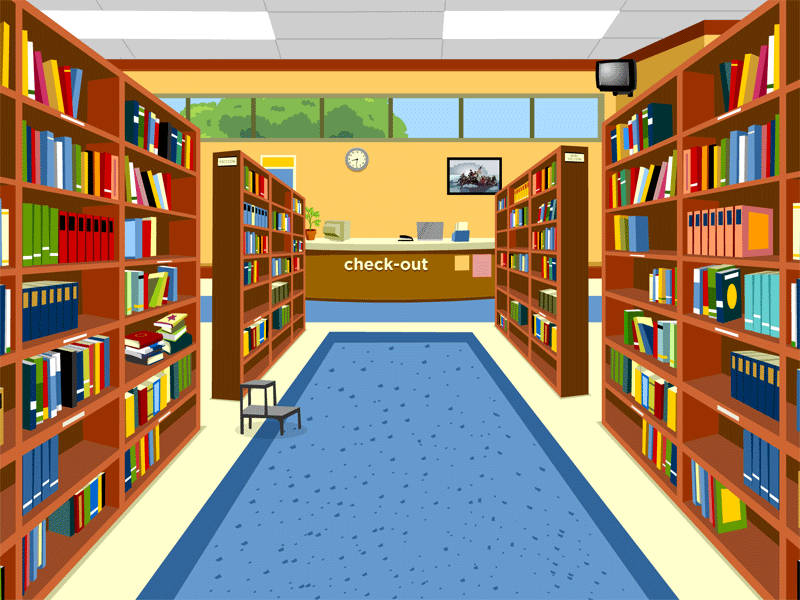 art room
library
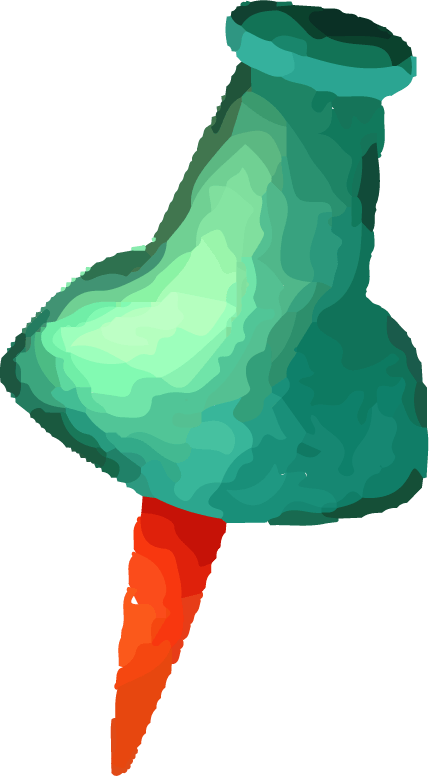 02
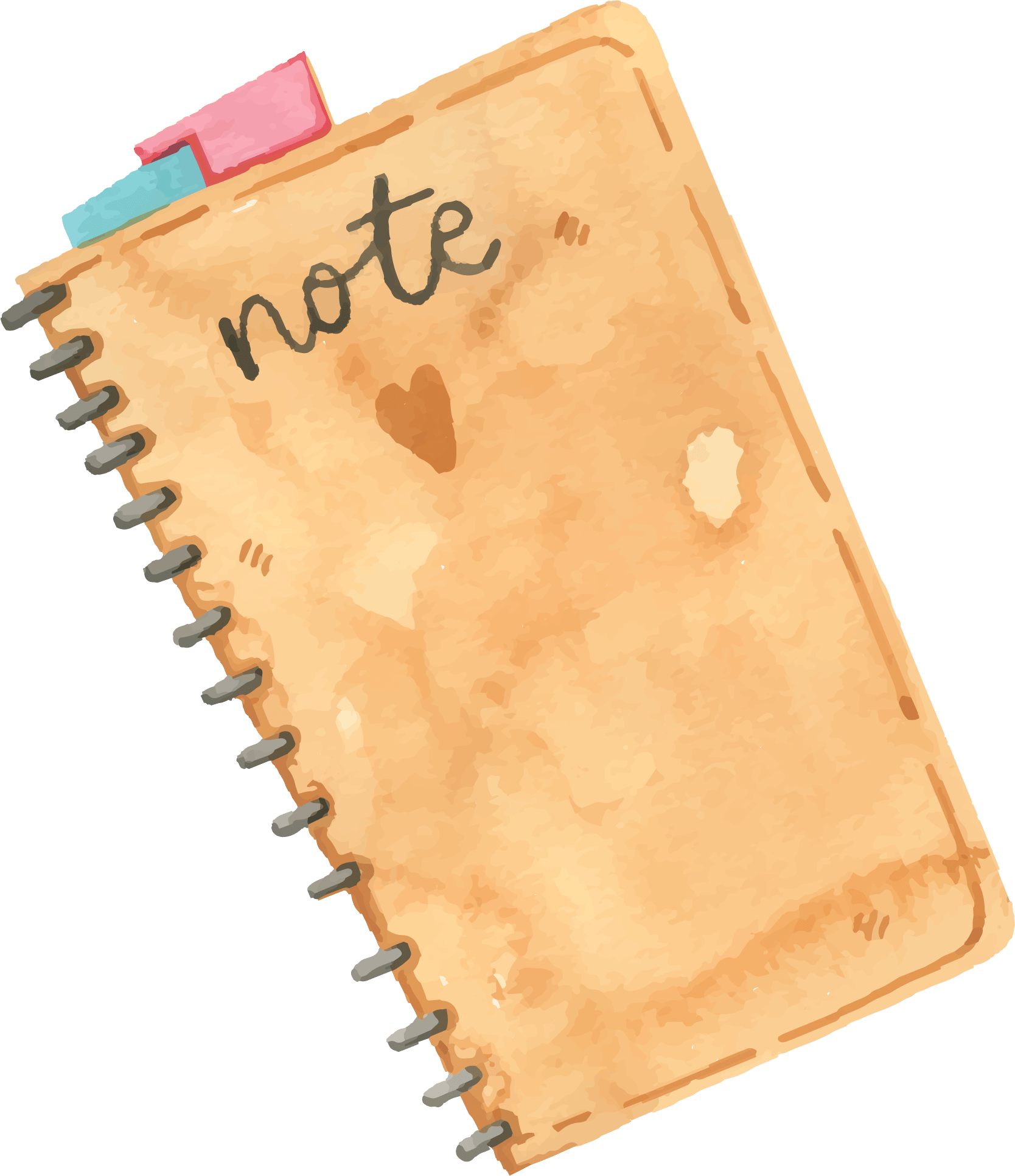 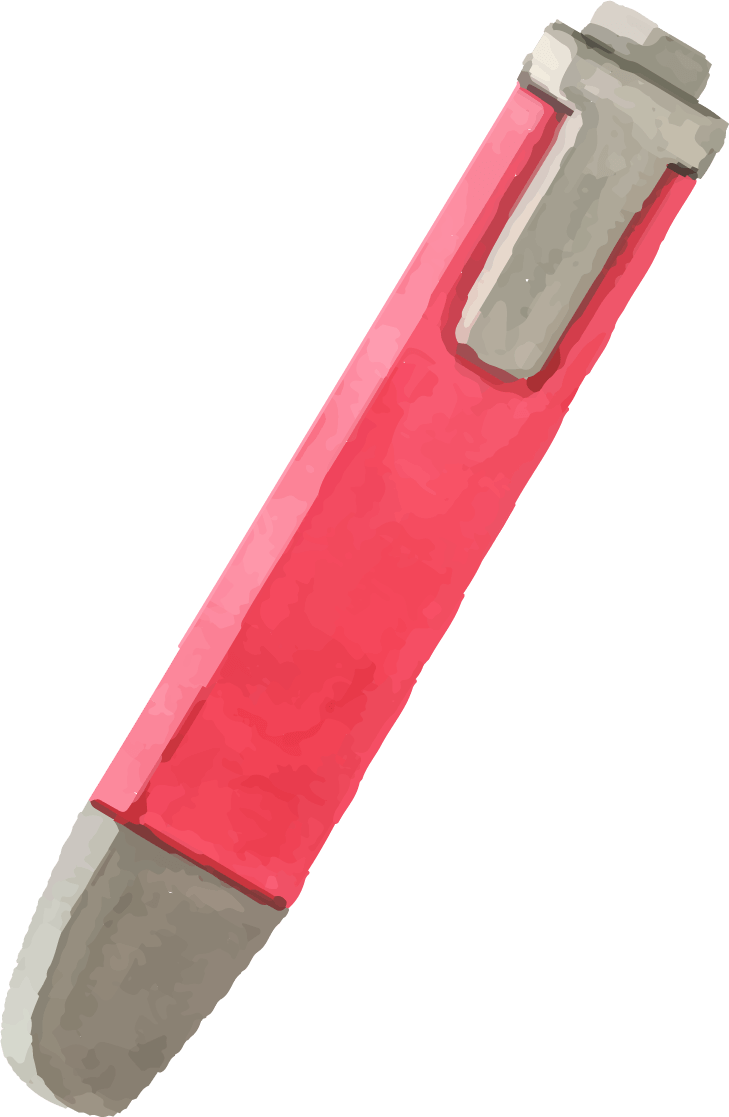 Listen and tick or cross.
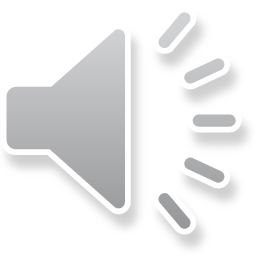 Where’s the art room?
Listen and tick or cross.
Where’s the music room?
Where’s Class 5D?
Where’s the library?
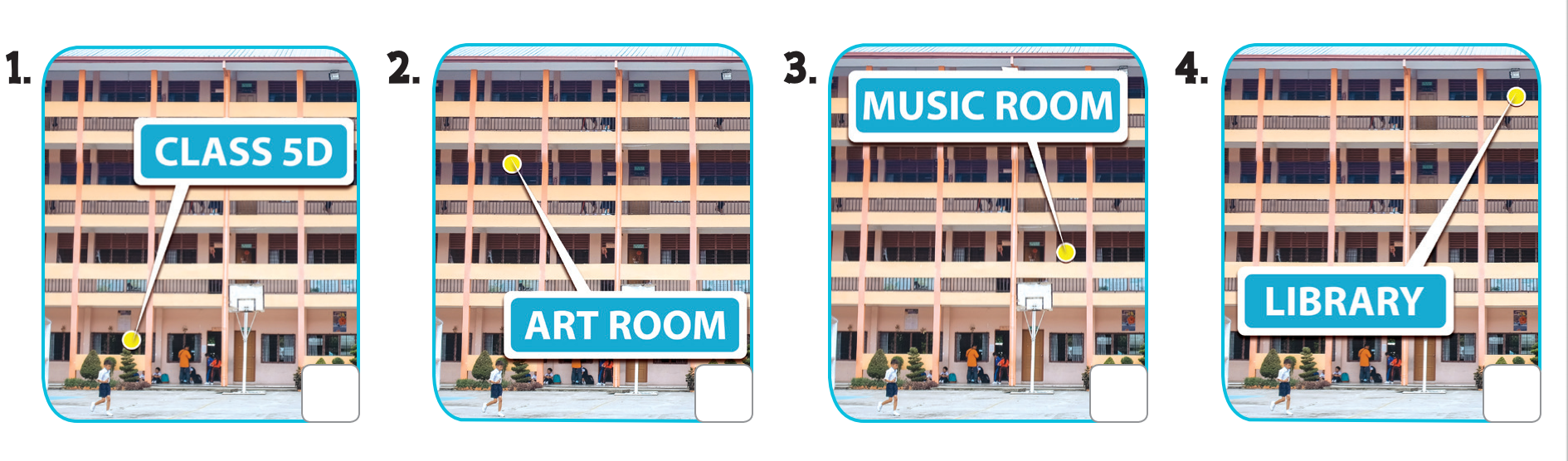 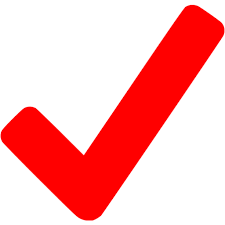 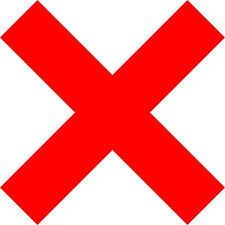 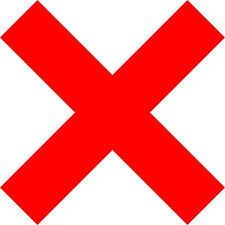 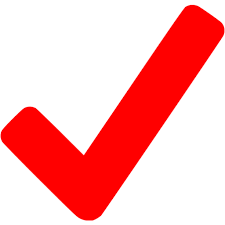 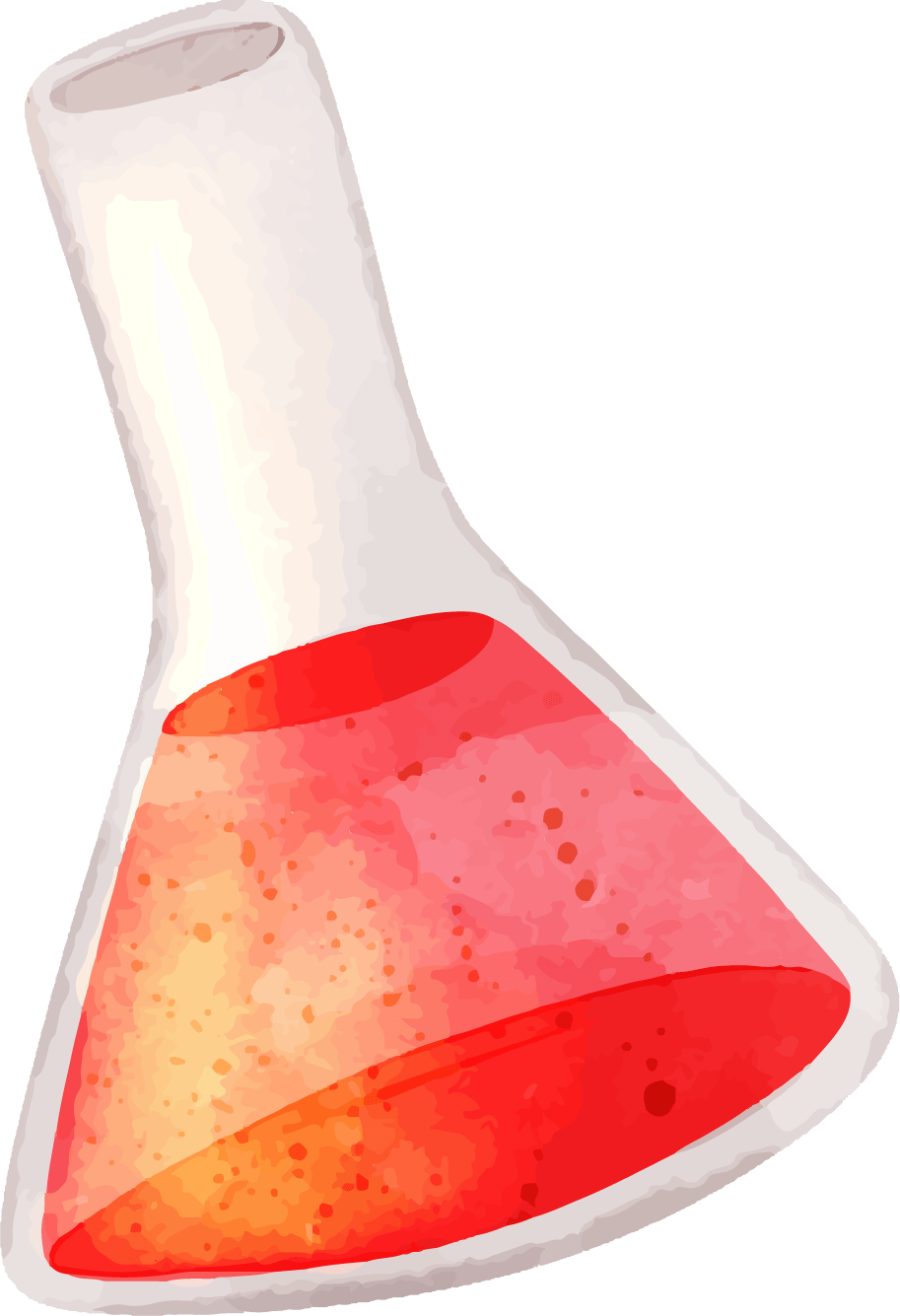 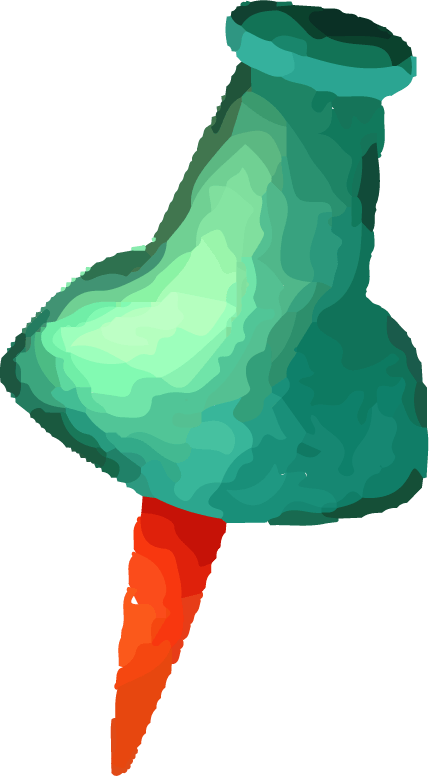 03
Read and complete.
Read and complete.
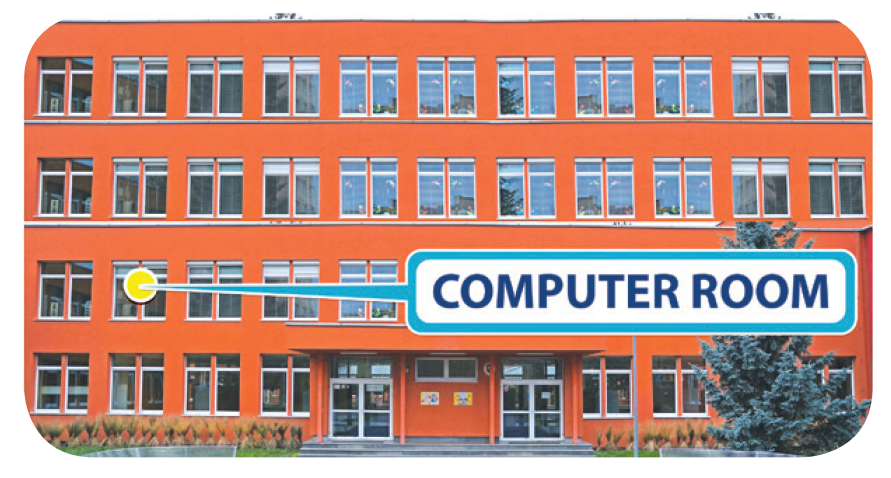 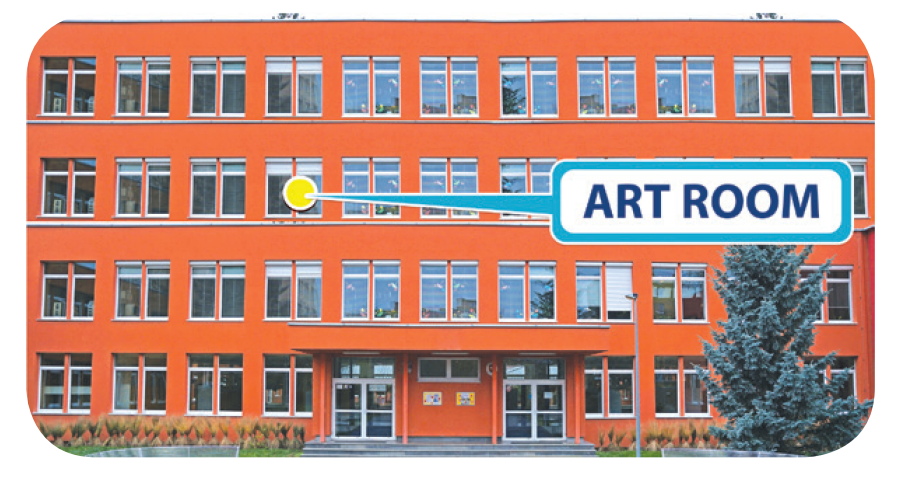 2. A: Where’s the art room? 
    B: It’s on the _________ floor.
1. A: Where’s the computer room? 
    B: It’s on the _______ floor.
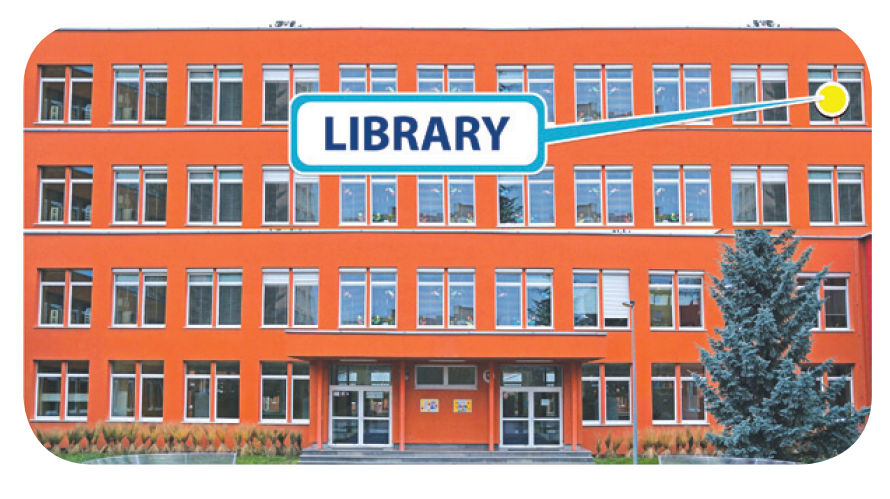 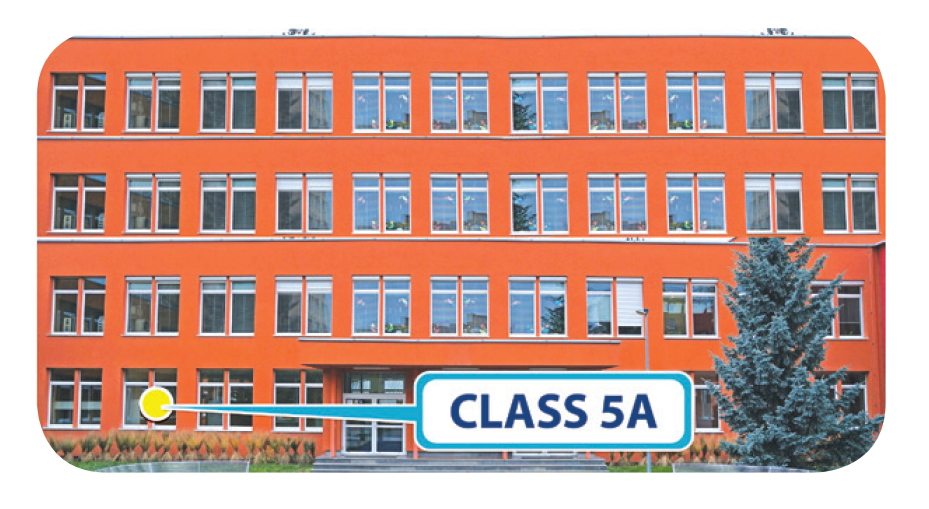 3. A: ________ class 5A? 
    B: It’s on the ____________.
4. A: Where’s the _________? 
    B: It’s on the __________.
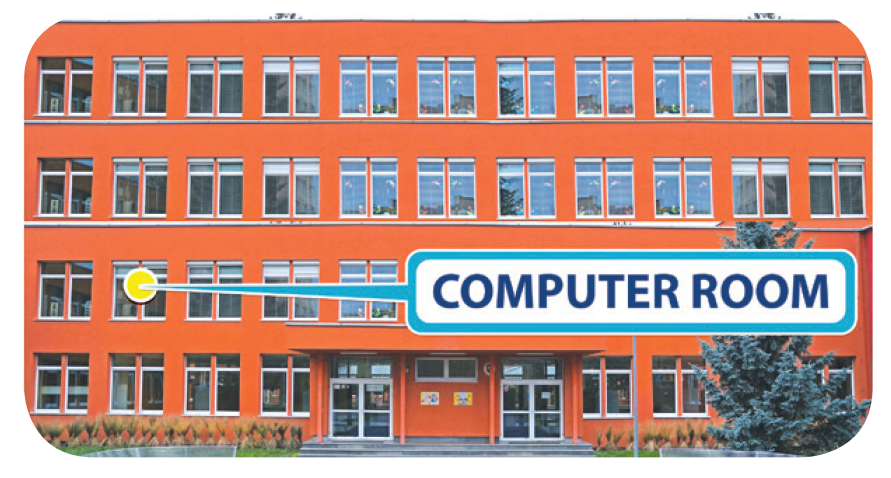 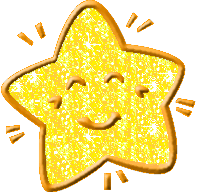 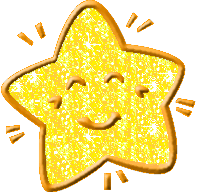 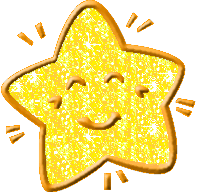 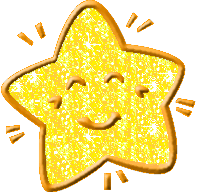 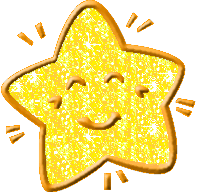 1.   A: Where’s the computer room? 
      B: It’s on the ______ floor.
first
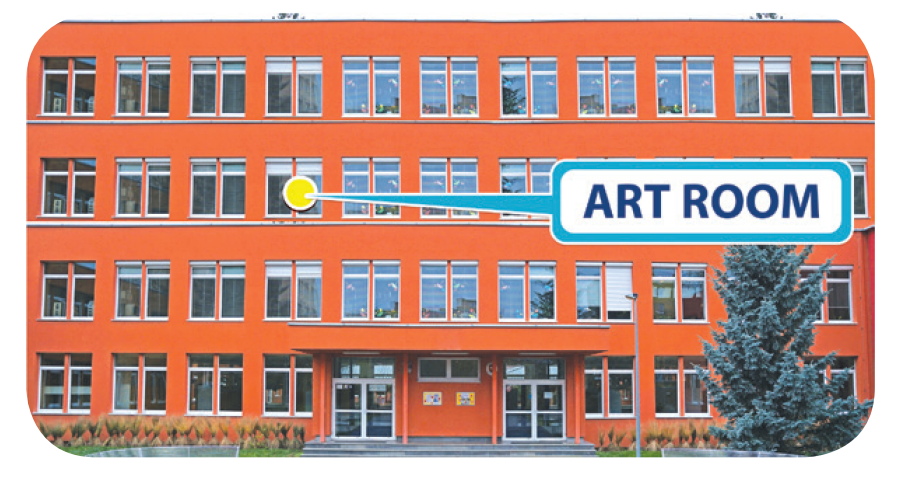 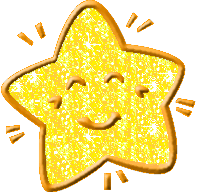 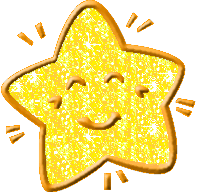 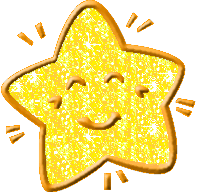 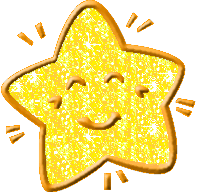 2.   A: Where’s the art room? 
      B: It’s on the _________ floor.
second
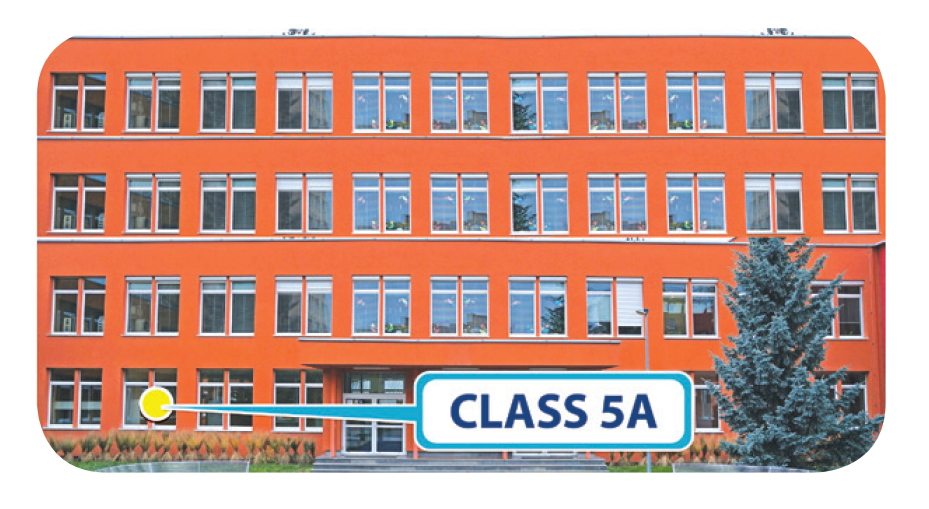 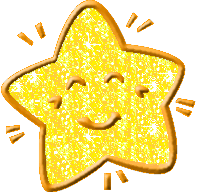 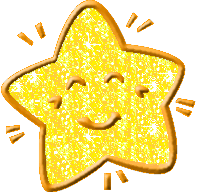 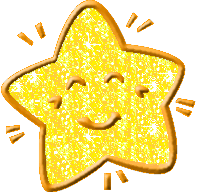 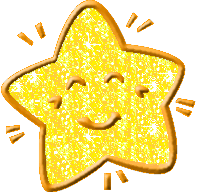 Where’s
3.   A: __________ class 5A? 
      B: It’s on the ________________.
ground floor
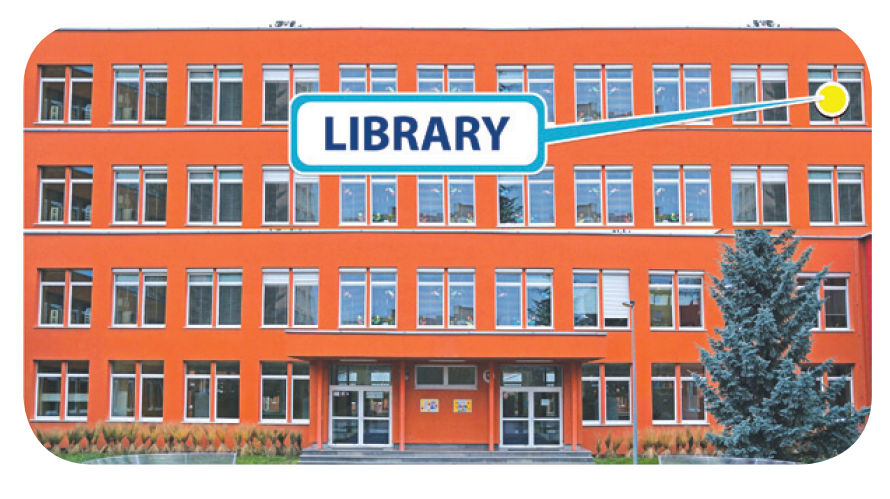 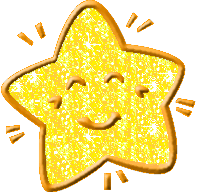 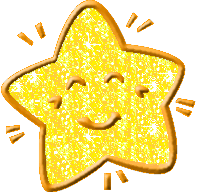 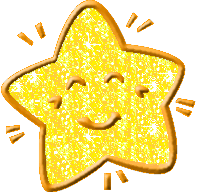 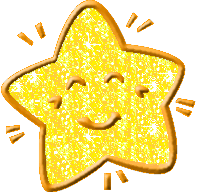 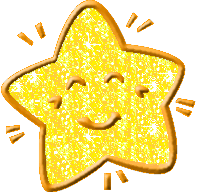 library
4.   A: Where’s the ________ ? 
      B: It’s on the ____________.
third floor
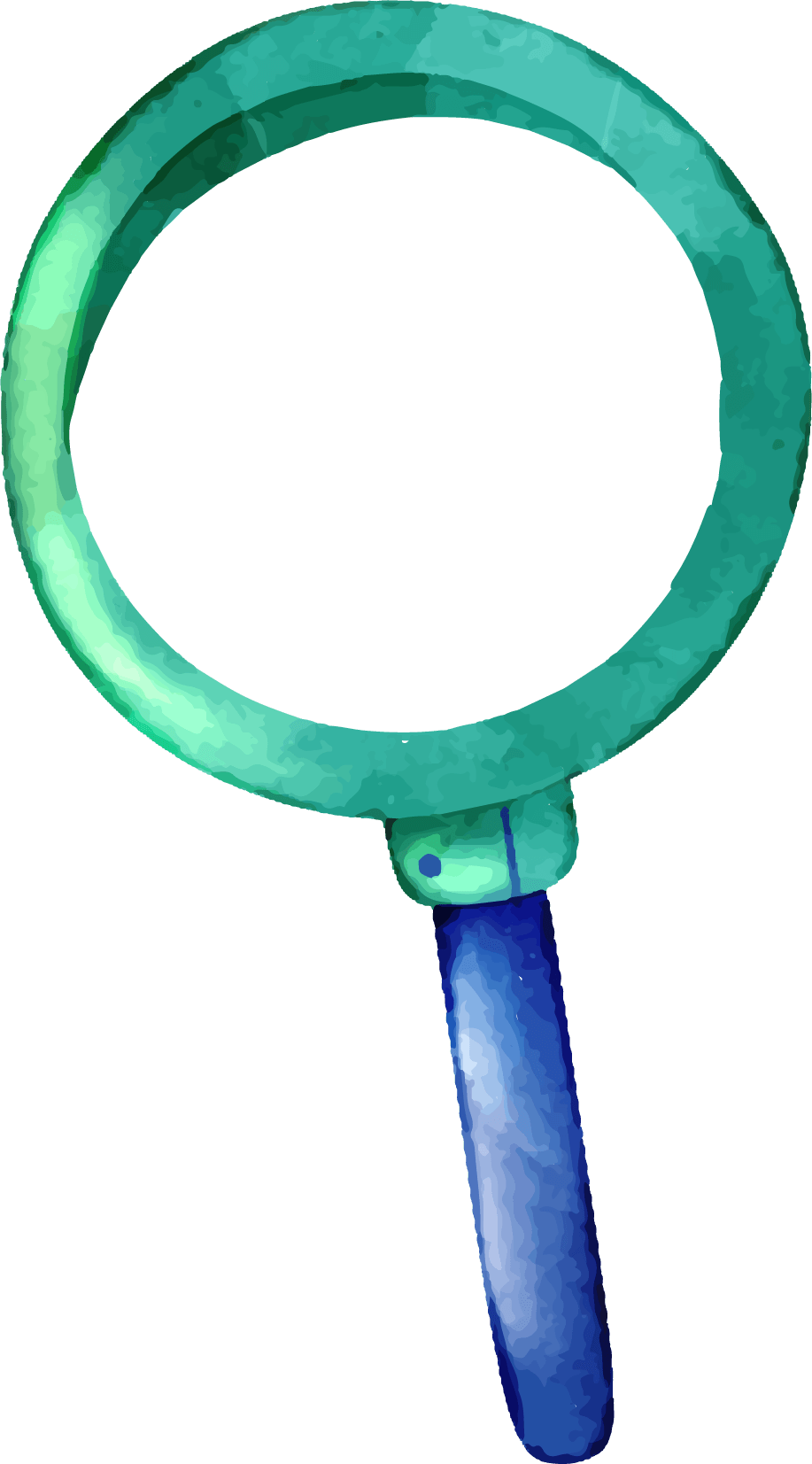 04
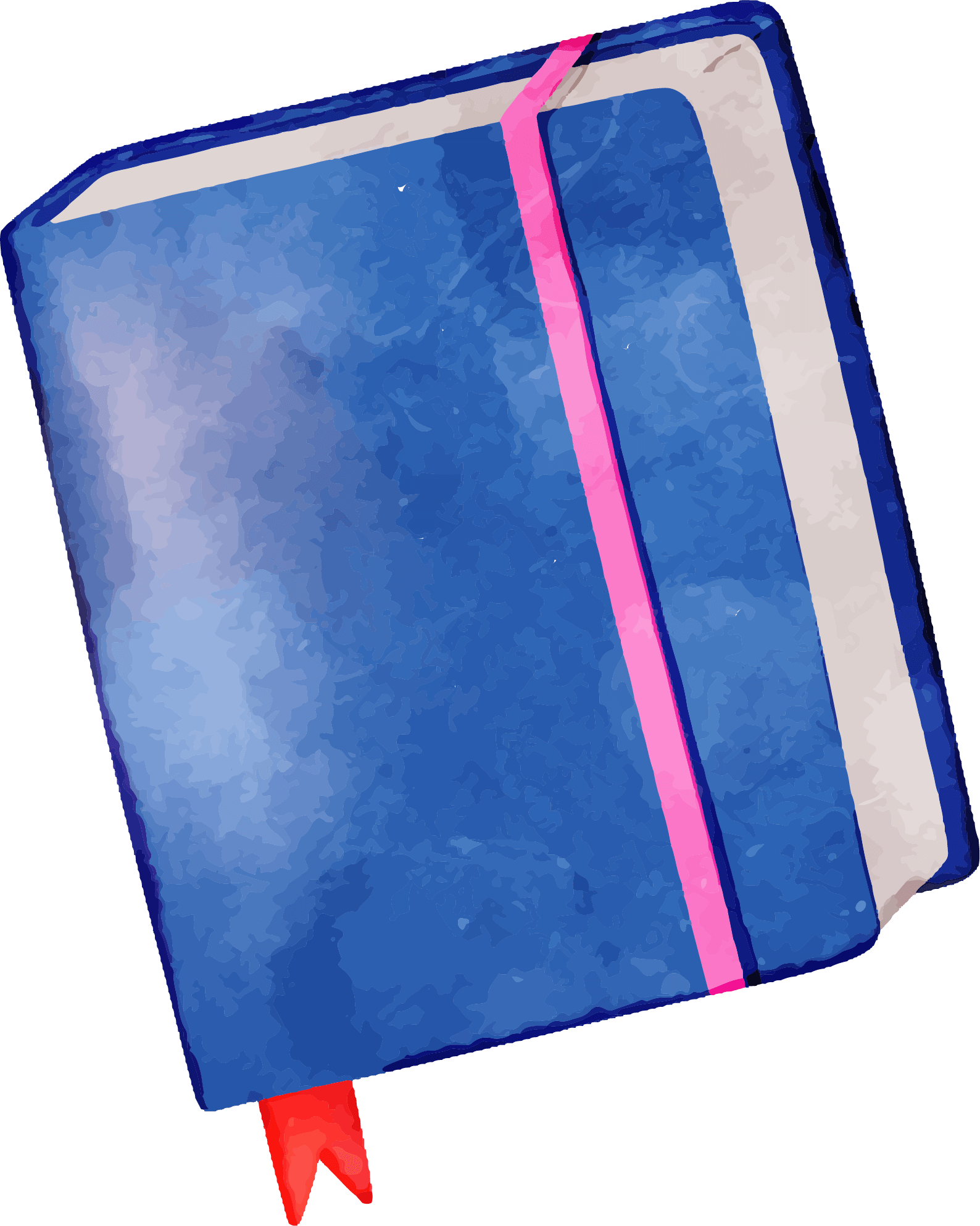 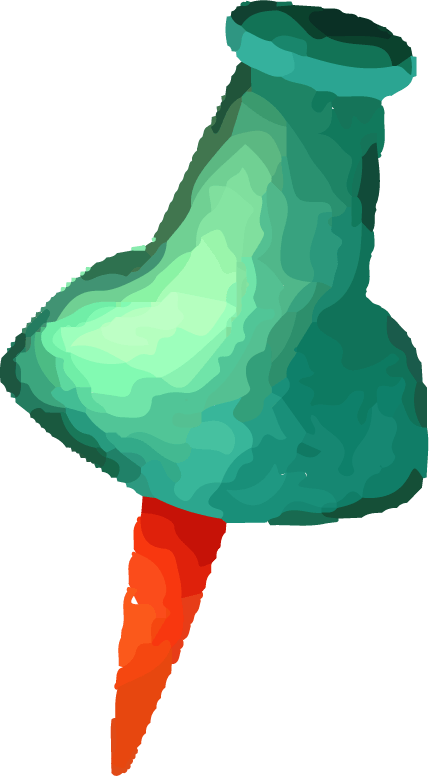 Let’s sing.
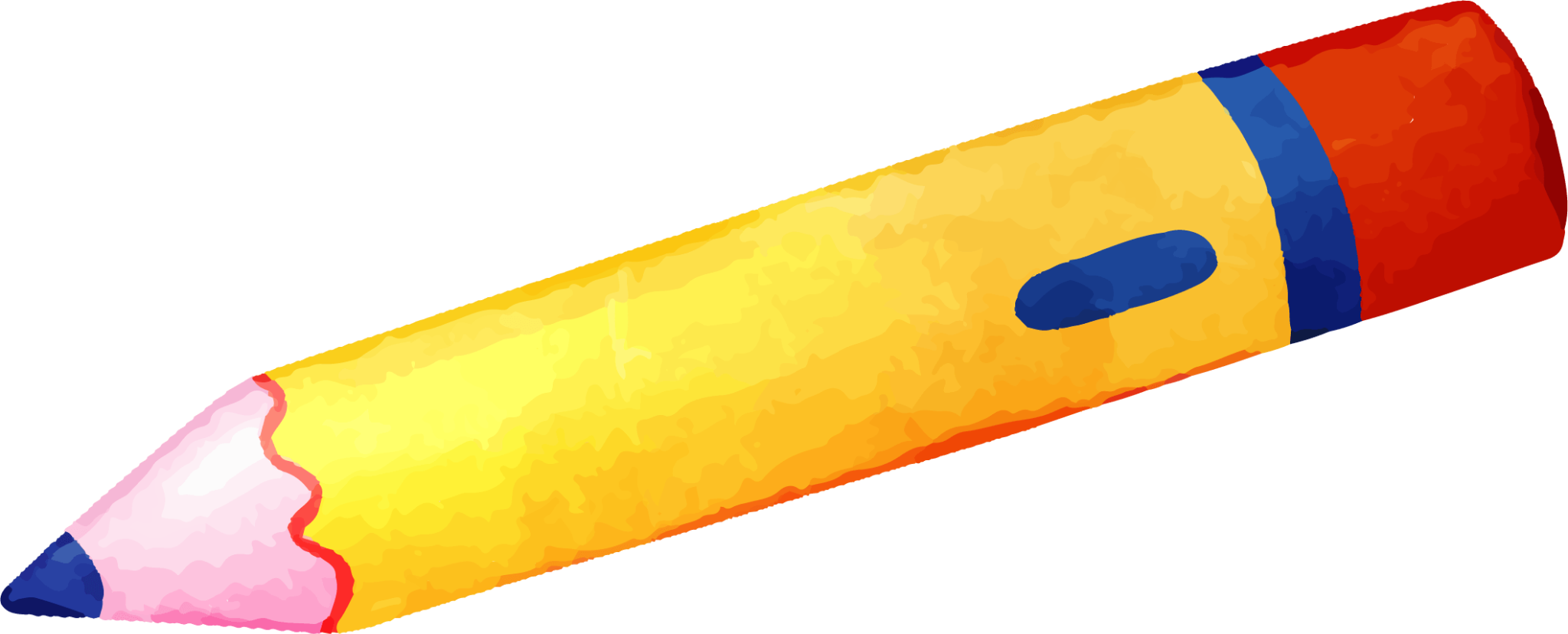 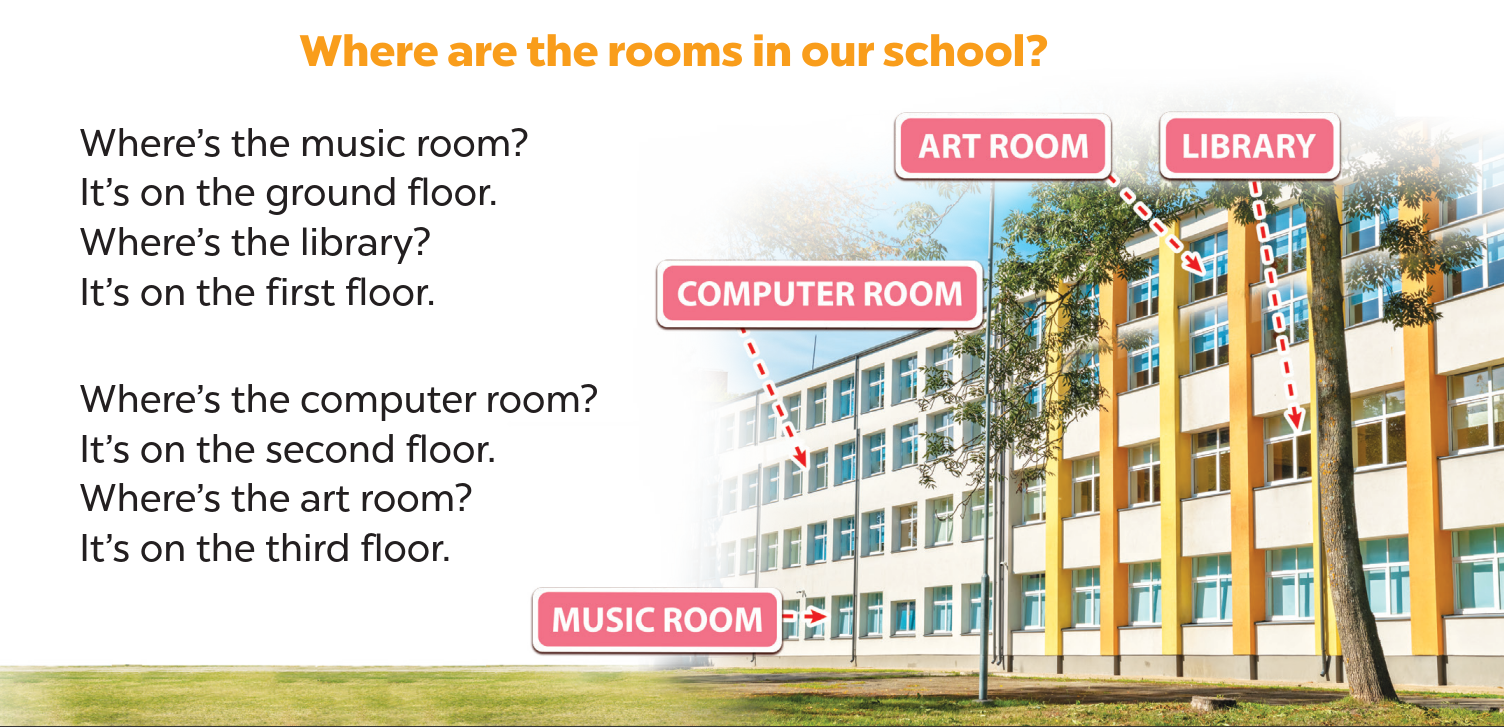 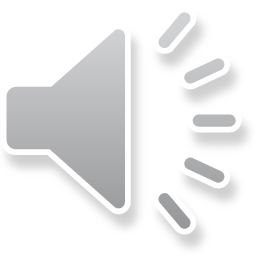 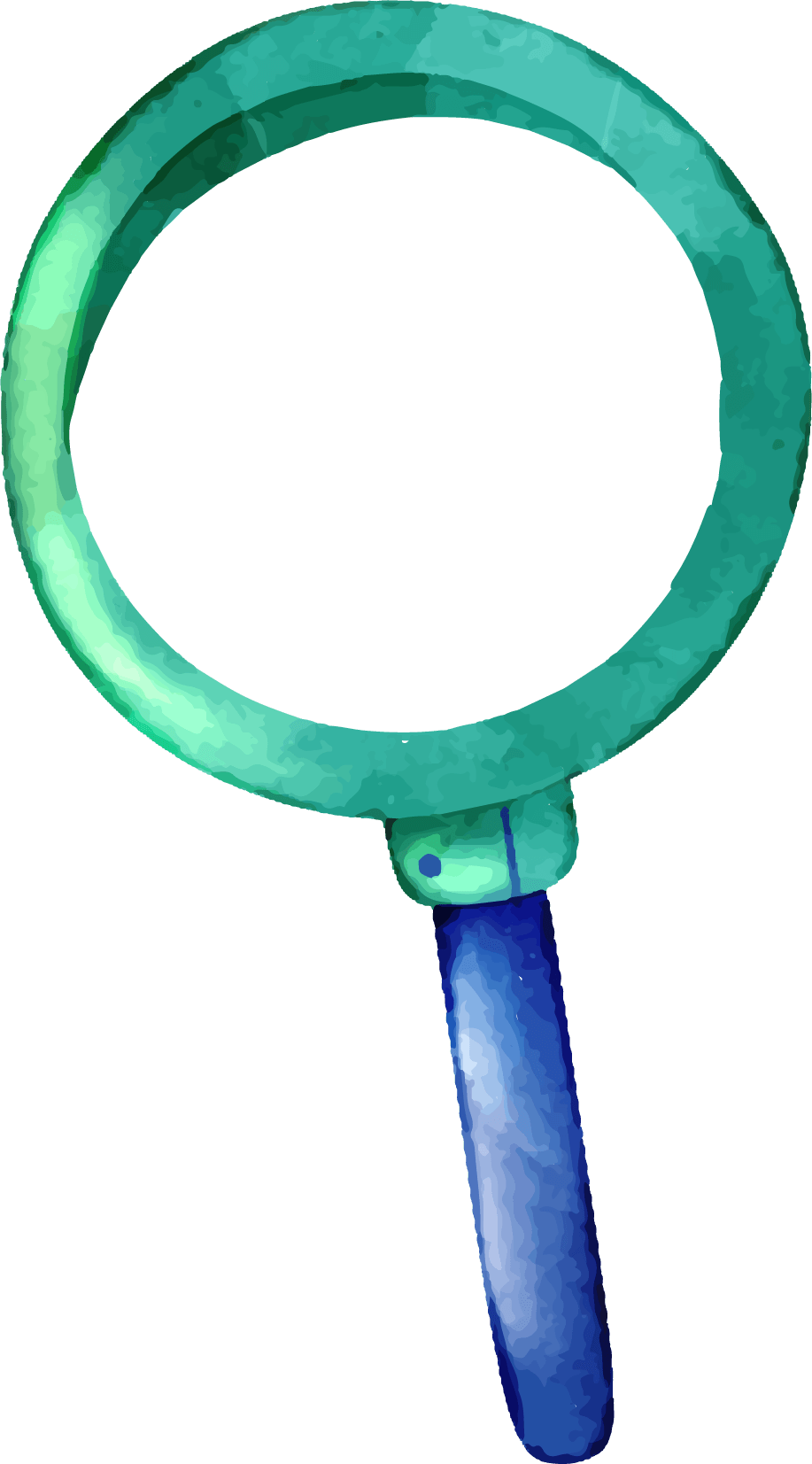 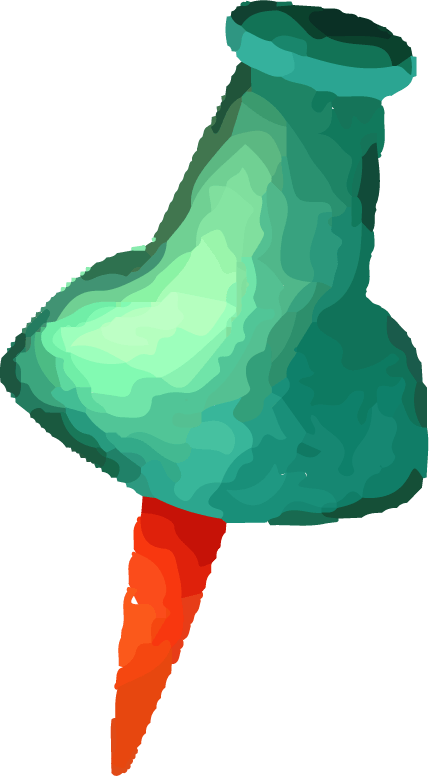 05
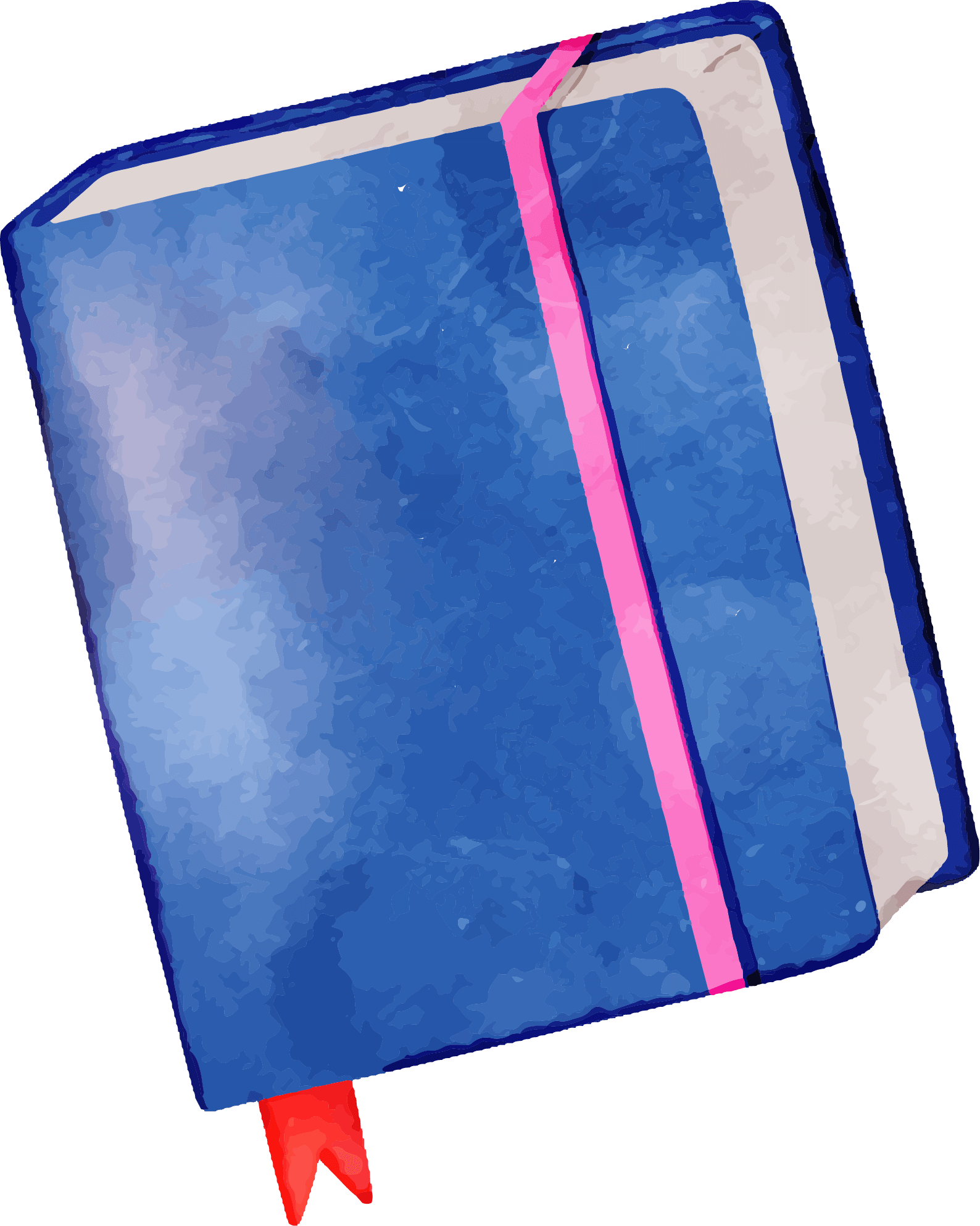 Fun corner & Wrap-up
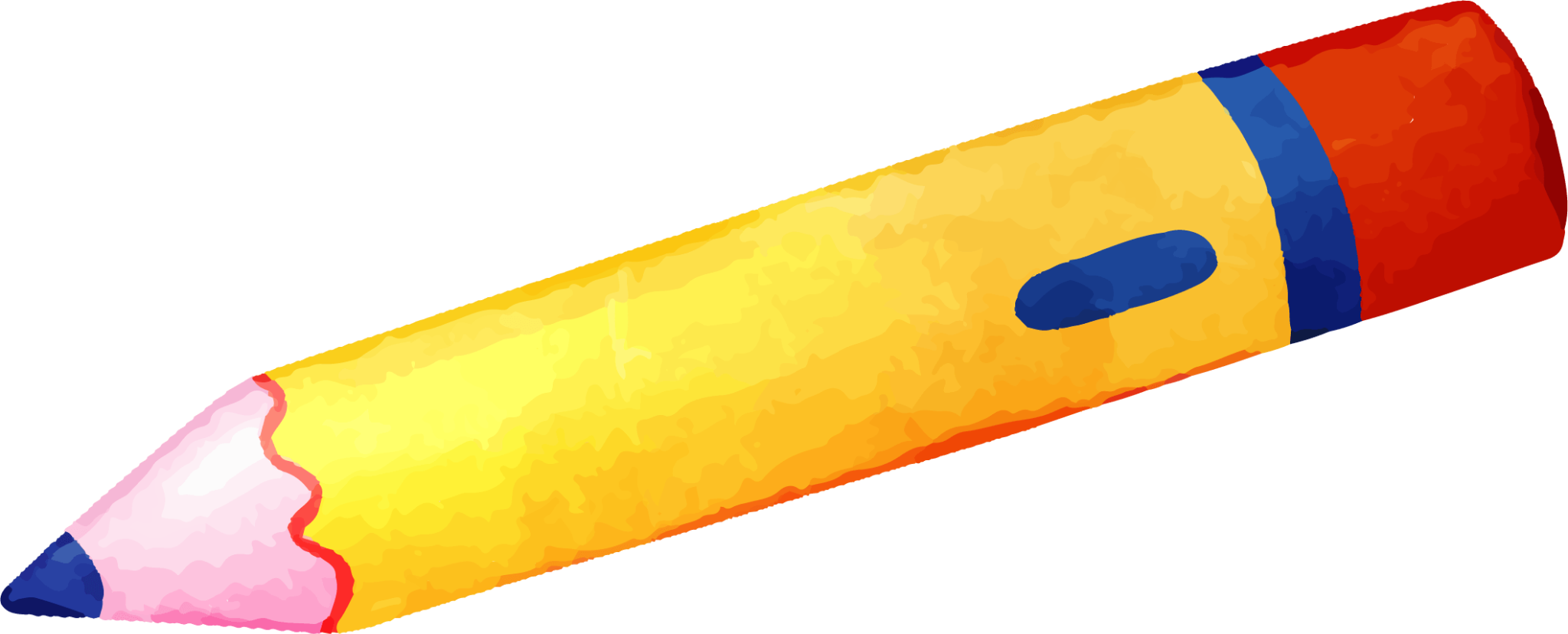 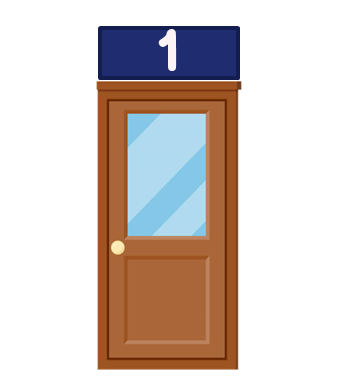 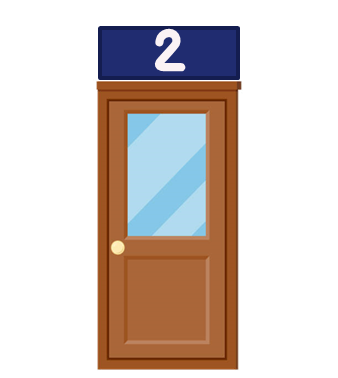 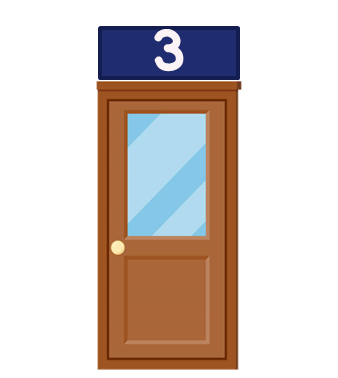 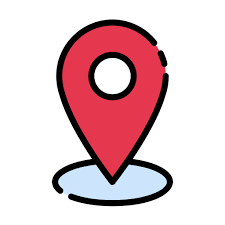 School tour
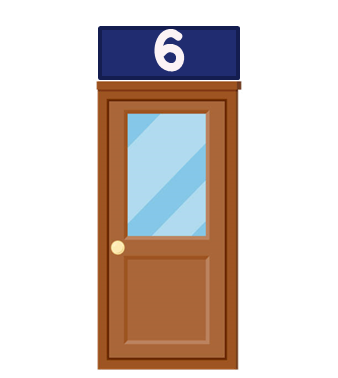 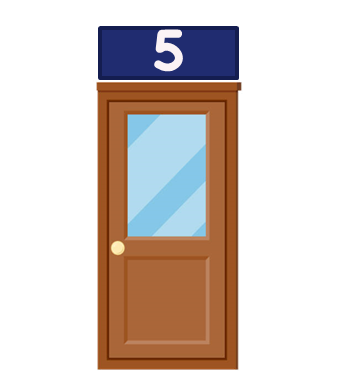 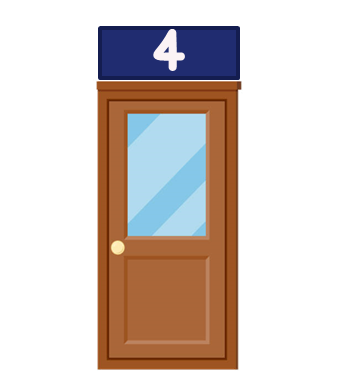 library
Where’s the _______ ?
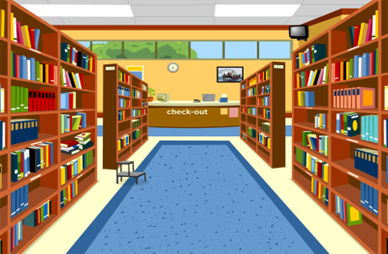 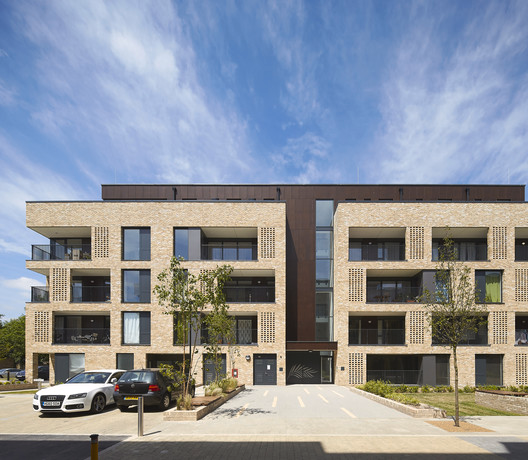 It’s on the ___________
ground floor
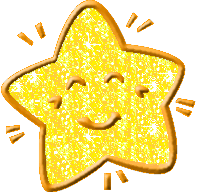 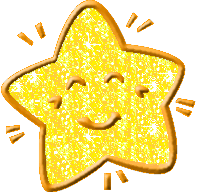 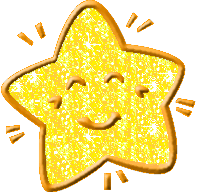 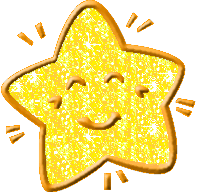 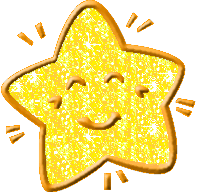 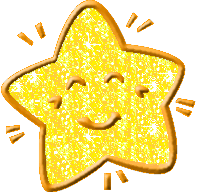 Where’s Class 5E?
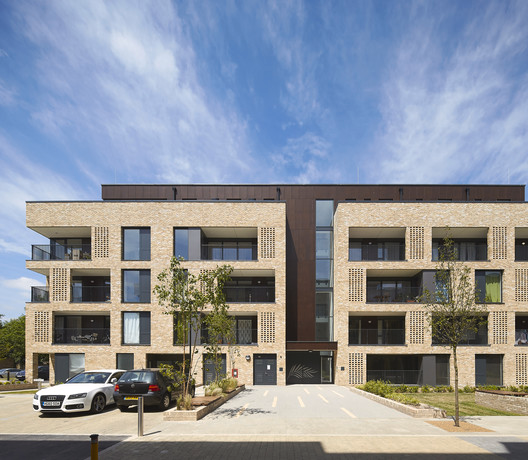 It’s on the ground floor.
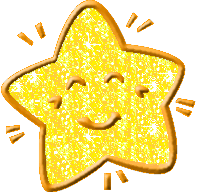 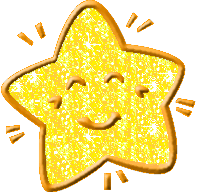 CLASS 5E
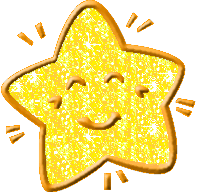 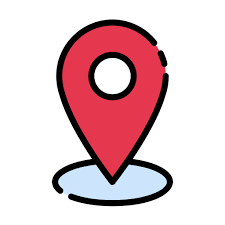 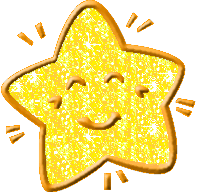 art room
Where’s the ________ ?
_________
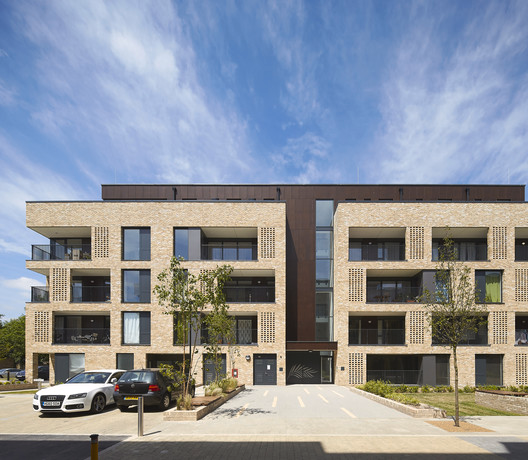 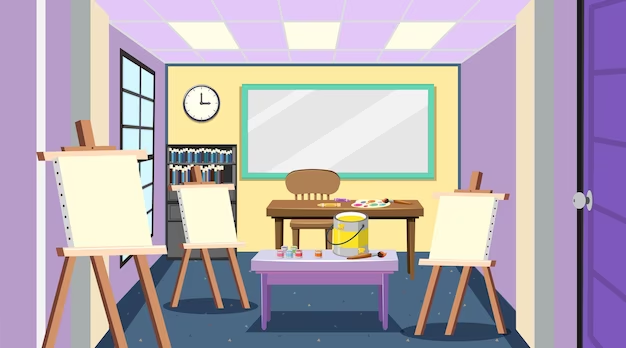 It’s on the __________
third floor
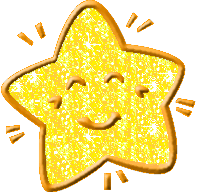 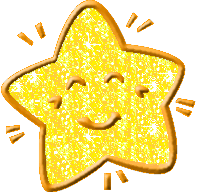 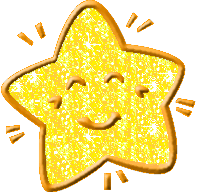 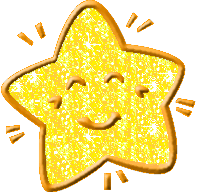 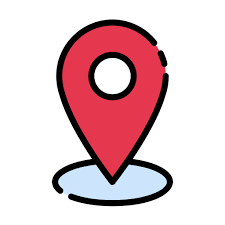 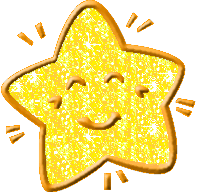 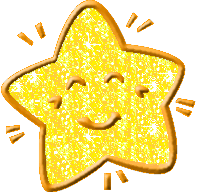 computer room
Where’s the ______________ ?
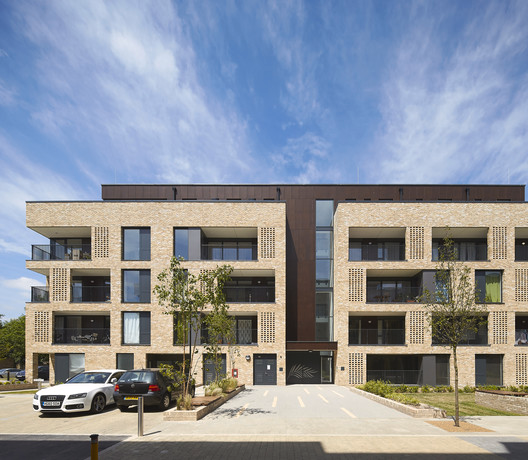 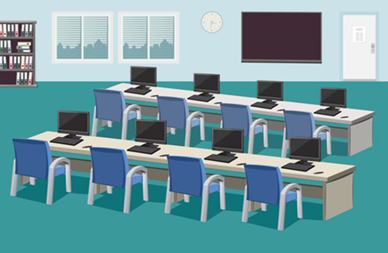 It’s on the ____________
second floor
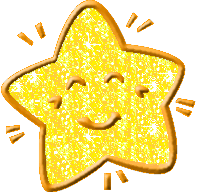 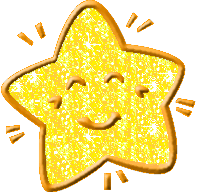 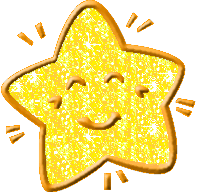 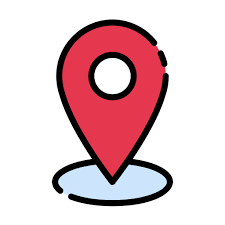 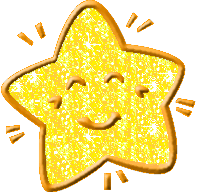 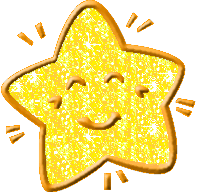 Where’s Class 5A?
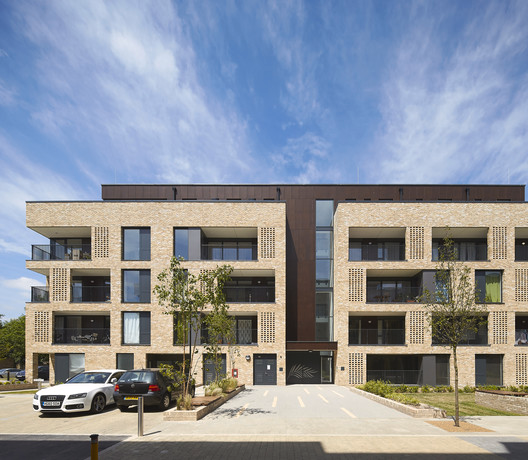 It’s on the ____________
second floor.
CLASS 5A
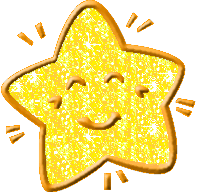 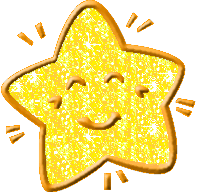 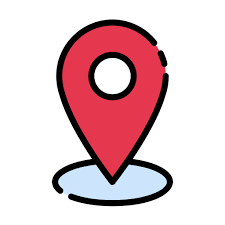 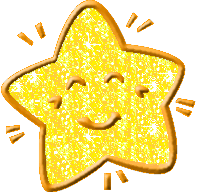 Where’s the music room?
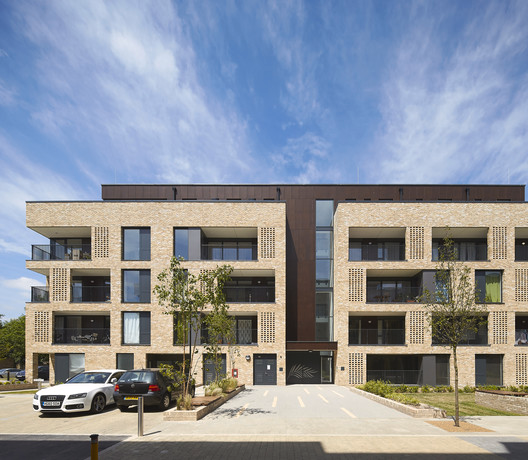 It’s on the ____________
third floor.
It’s on the 
third floor.
MUSIC ROOM
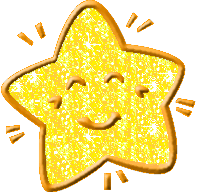 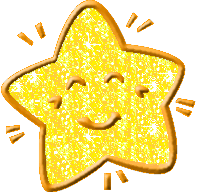 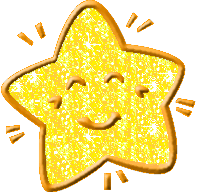 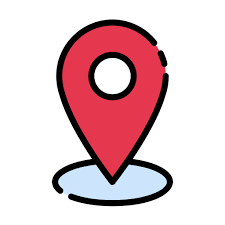 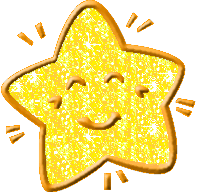 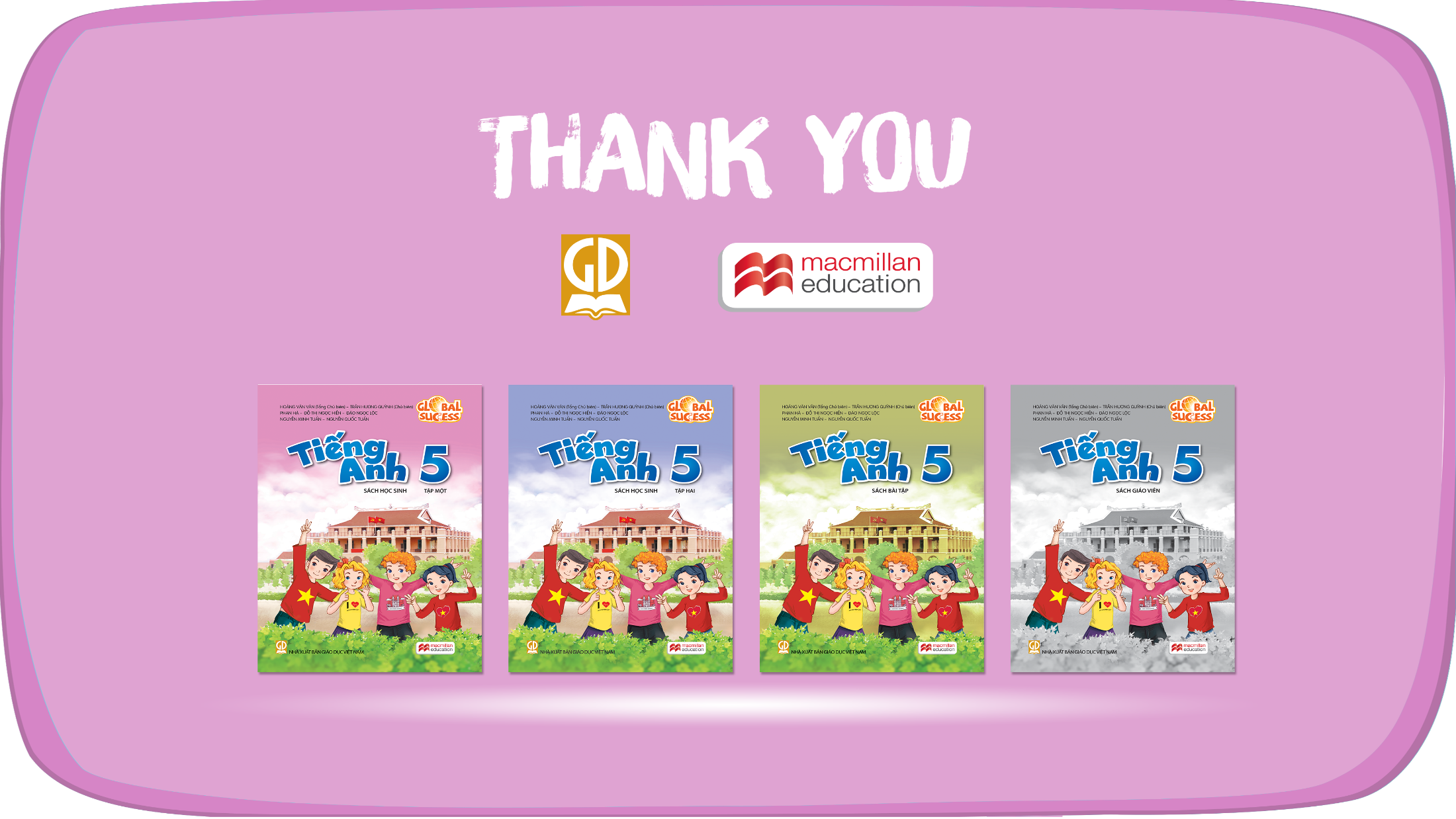 Website: hoclieu.vn
Fanpage: https://www.facebook.com/tienganhglobalsuccess.vn/